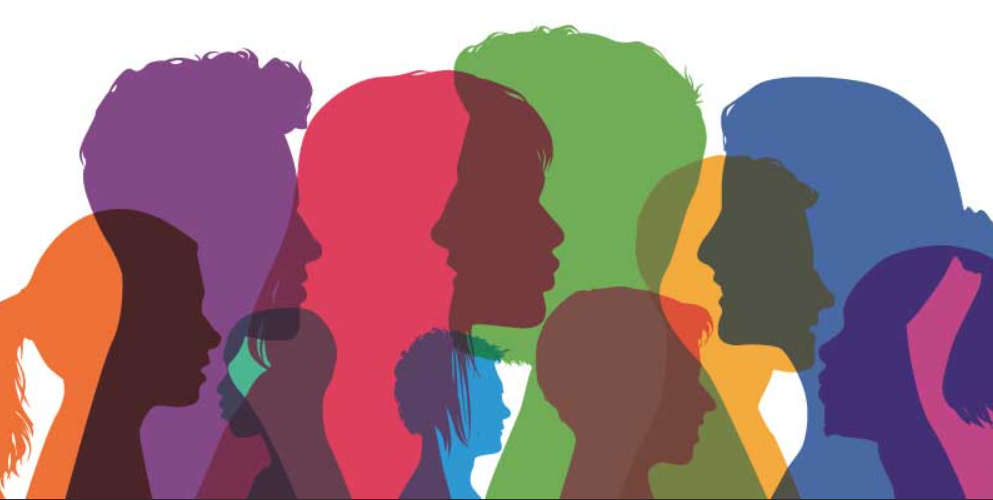 KNIHOVNICKÉ A INFORMAČNÍ SLUŽBYUŽIVATELÉ
PhDr. Marie Šedámetodik.knihovna@gmail.com
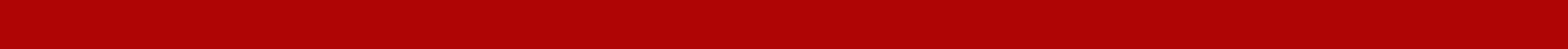 O čem to bude?
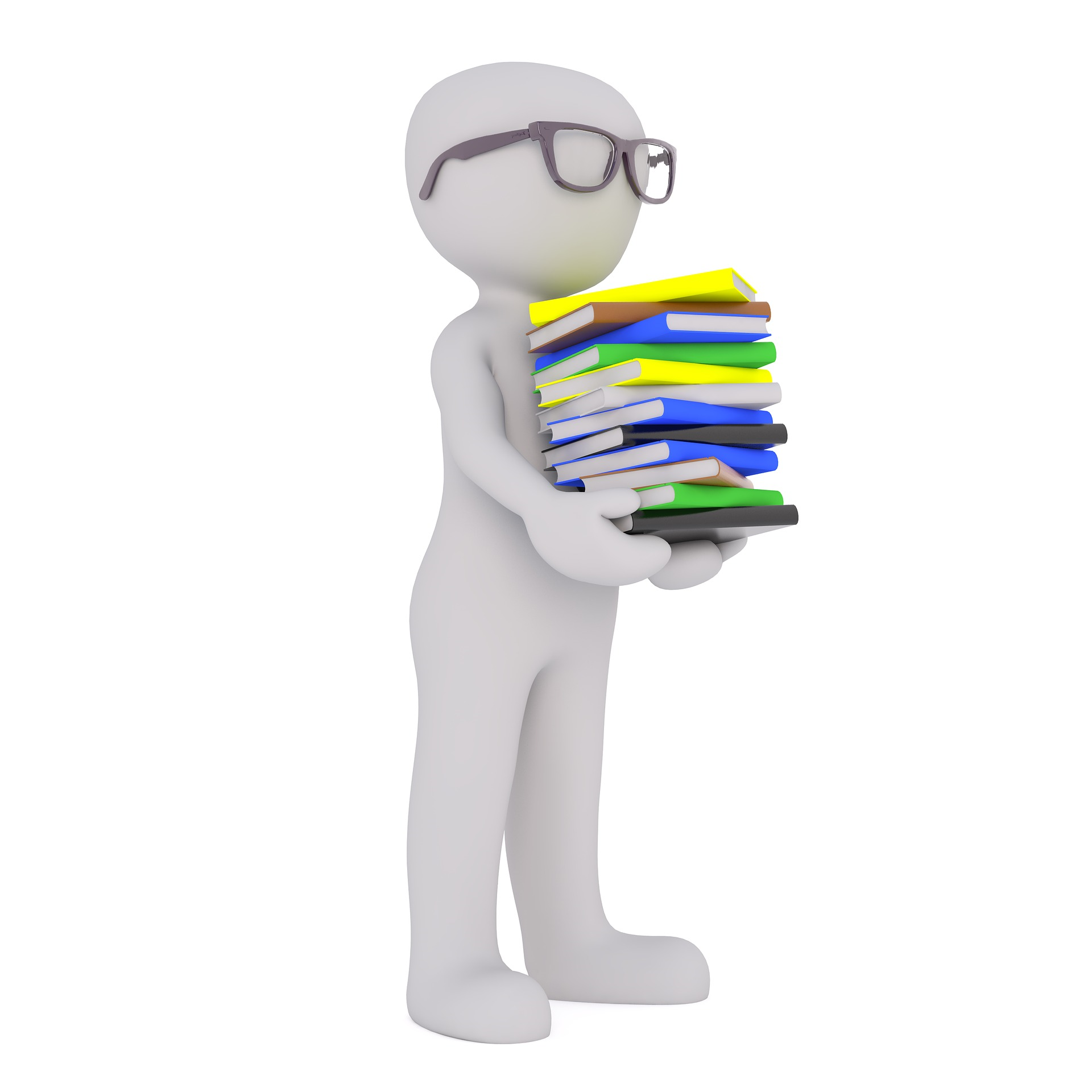 Terminologie
Uživatel, čtenář, návštěvník?
Instituce a uživatelé
Veřejné, univerzitní, muzeí aj. knihovny
Generace
Co je spojuje a v čem jsou jiné?
17.03.2021
Služby knihoven
2
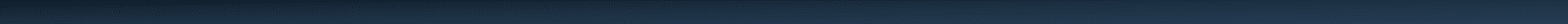 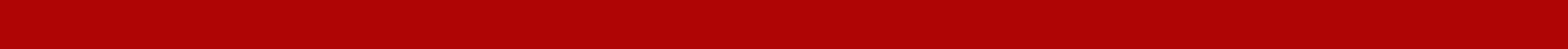 terminologie
17.03.2021
Služby knihoven
3
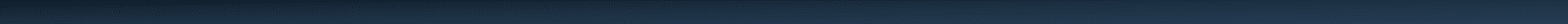 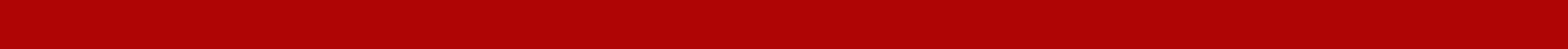 Terminologie
uživatel
fyzická nebo právnická osoba, která využívá služeb knihovny
čtenář
alternativní termín, často používaný ve smyslu registrovaný uživatel, ten, kdo v daném roce využil služeb knihovny, půjčil si knihu apod.
návštěvník
fyzická osoba, která navštívila knihovna a využila některou z jejich služeb, např. kulturní, vzdělávací nebo komunitní akci, internet apod.
badatel
užívá se v institucích jiného typu, např. v muzeích, galeriích…
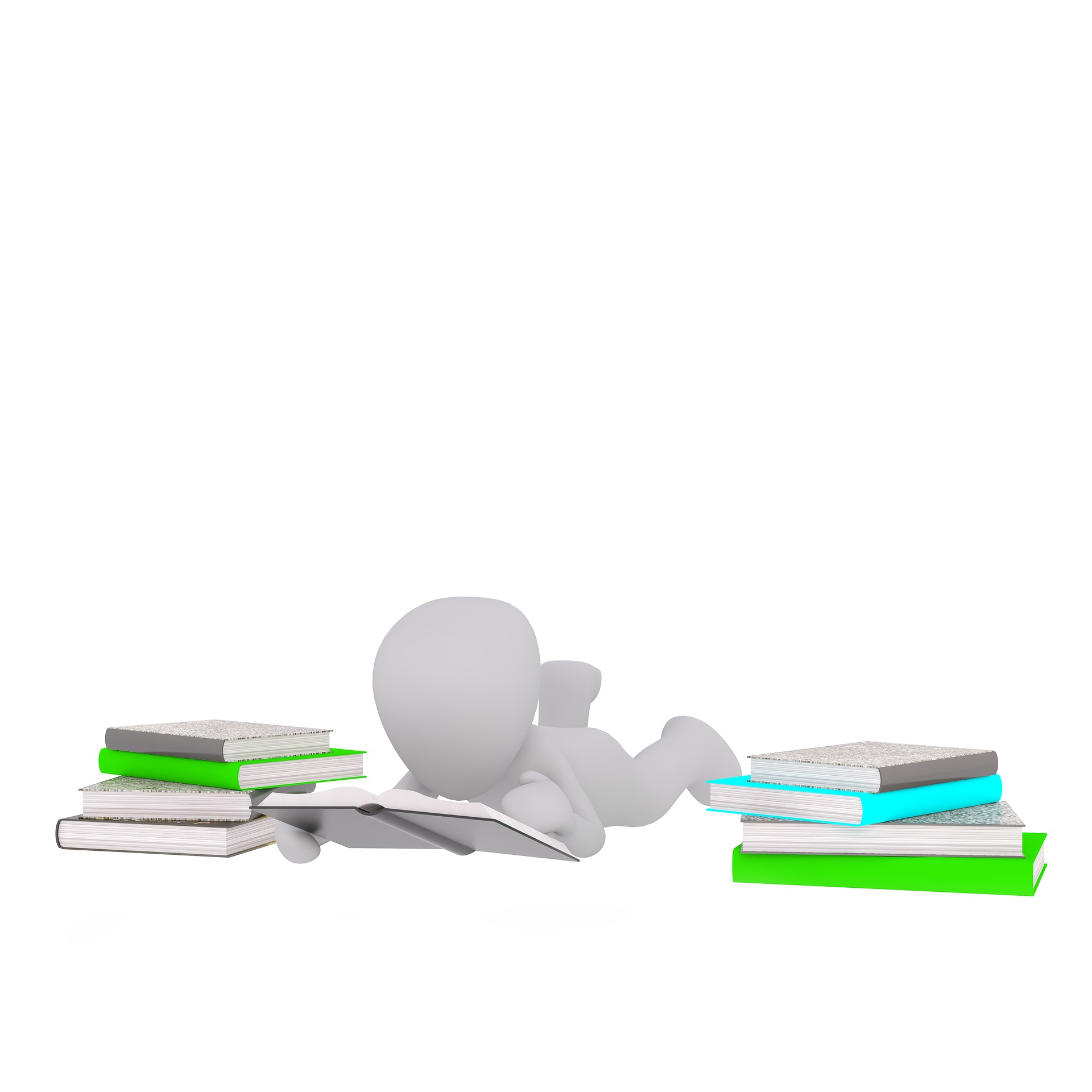 17.03.2021
Služby knihoven
4
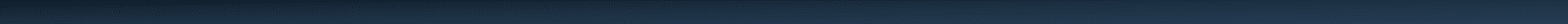 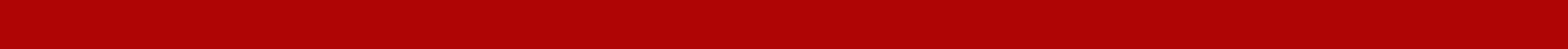 Uživatelé služeb
typy uživatelů služeb navazují na typ instituce, kterou využívají
důležité je znát uživatelské zázemí, odhadnout potřeby 
krátkodobá strategie
reakce na okamžité potřeby uživatelů
dlouhodobá strategie
průzkumy uživatelských potřeb, ankety
zpětná vazba
17.03.2021
Služby knihoven
5
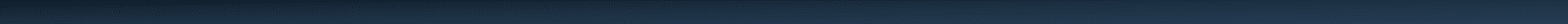 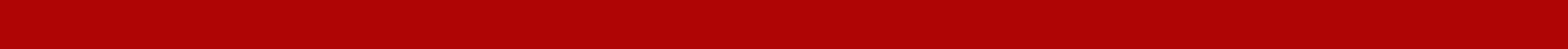 Instituce a uživatelé
17.03.2021
Služby knihoven
6
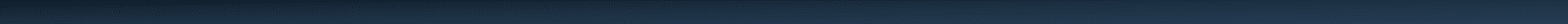 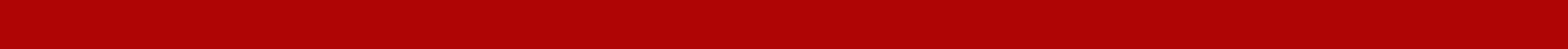 Podle typu instituce
17.03.2021
Služby knihoven
7
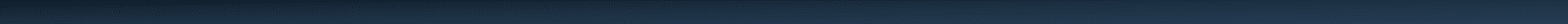 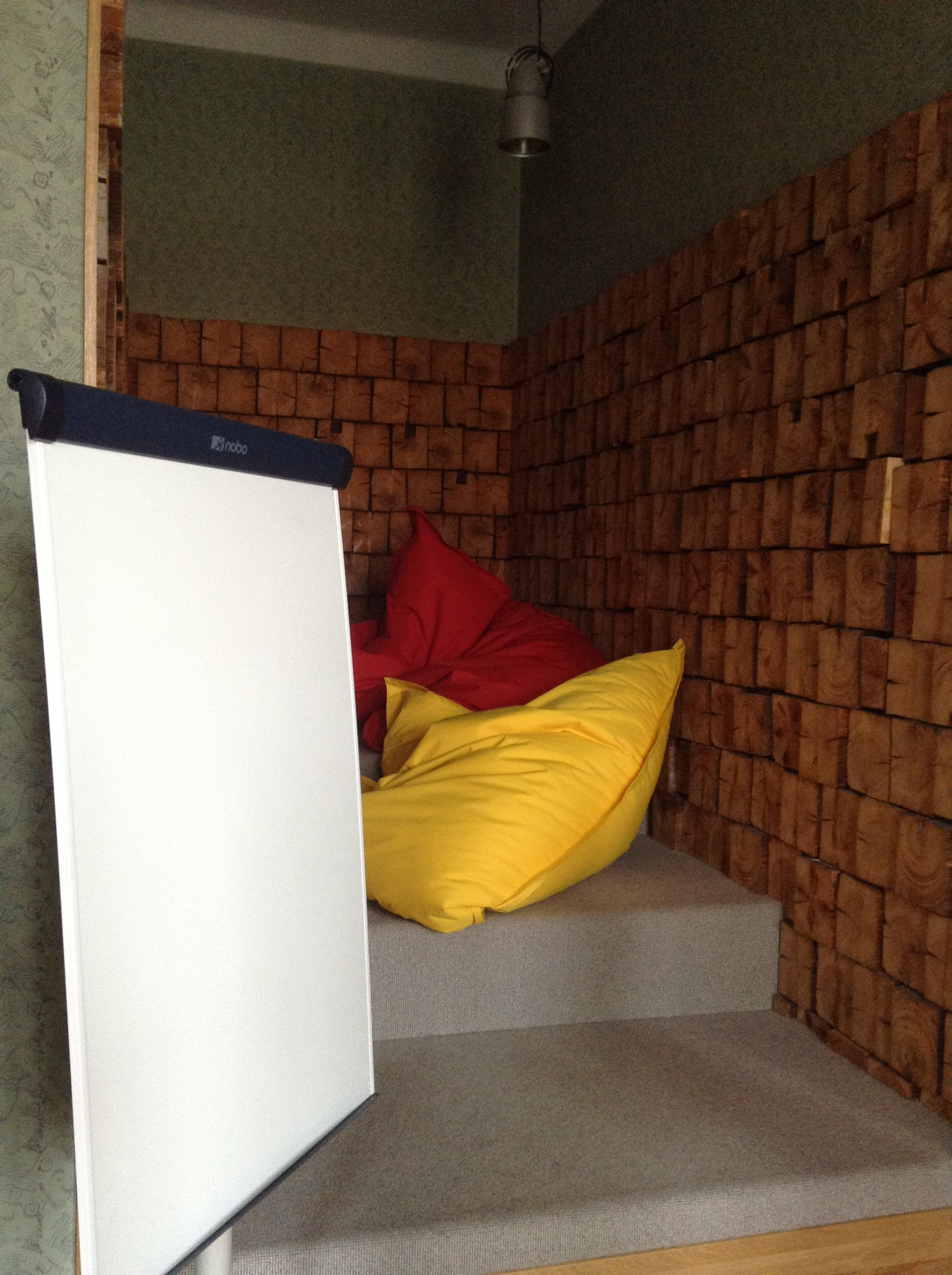 17.03.2021
Služby knihoven
8
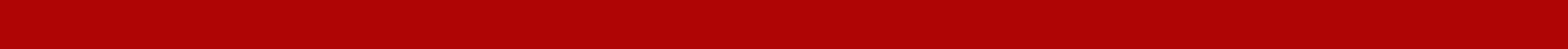 generace
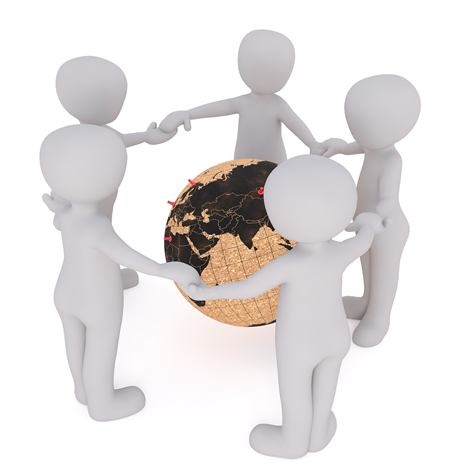 17.03.2021
Služby knihoven
9
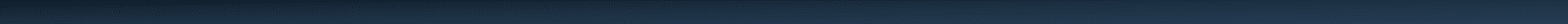 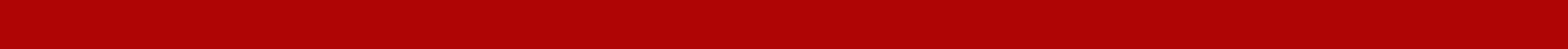 Dělení podle věku
17.03.2021
Služby knihoven
10
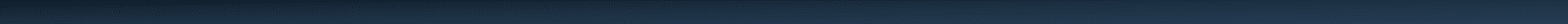 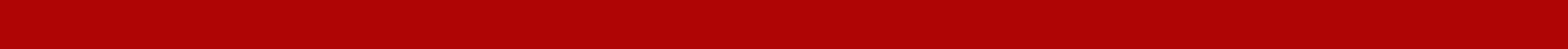 Generace
velká skupina lidí, kteří jsou socializováni přibližně ve stejné době, a pojí je proto dobově podmíněný styl života a způsob myšlení. 
generace je pojem neostrý, příslušnost do stejné generace je relativní, závislá na kontextu
do stejné generace patří lidé přibližně stejně staří, příslušníky jedné generace lze označovat za vrstevníky
délka trvání jedné lidské generace odpovídá přibližně průměrnému věku žen při porodu
17.03.2021
Služby knihoven
11
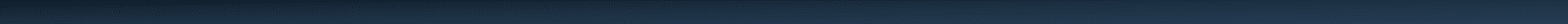 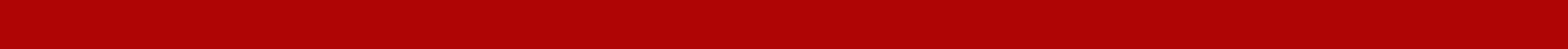 Generace
V 21. století se ocitáme v situaci, kdy technologie do určité míry ovlivňují a zasahují do různých aspektů našeho života. Technologie ovlivnily především informace, jejich šíření a dostupnost. 
Tento vliv a změny se dále smísily s demografickými faktory, jež se začaly objevovat na přelomu 20. a 21. století. 
Těmito demografickými změnami jsou myšleny tzv. „generace“, tedy „velké, sociálně diferencované skupiny osob, které jsou spojené dobově podmíněným stylem myšlení a jednání a prožívají podstatná období své socializace ve shodných historických a kulturních podmínkách“. 
(Velký, 1996)
17.03.2021
Služby knihoven
12
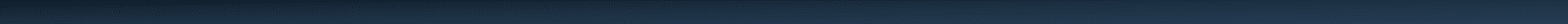 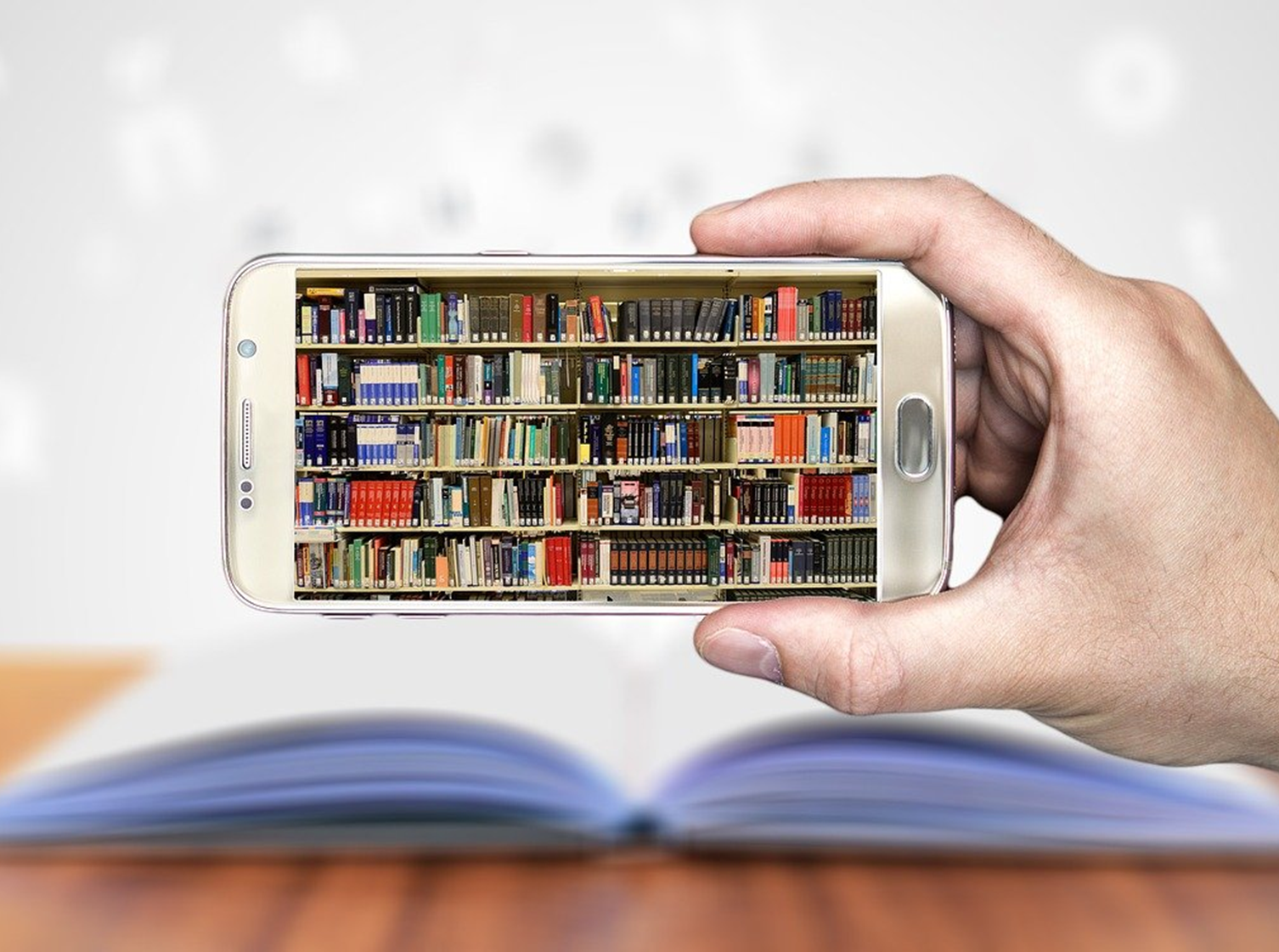 17.03.2021
Služby knihoven
13
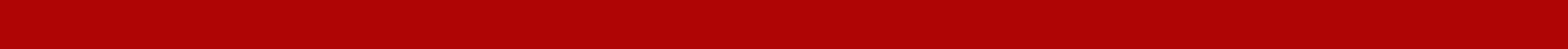 Informační generace
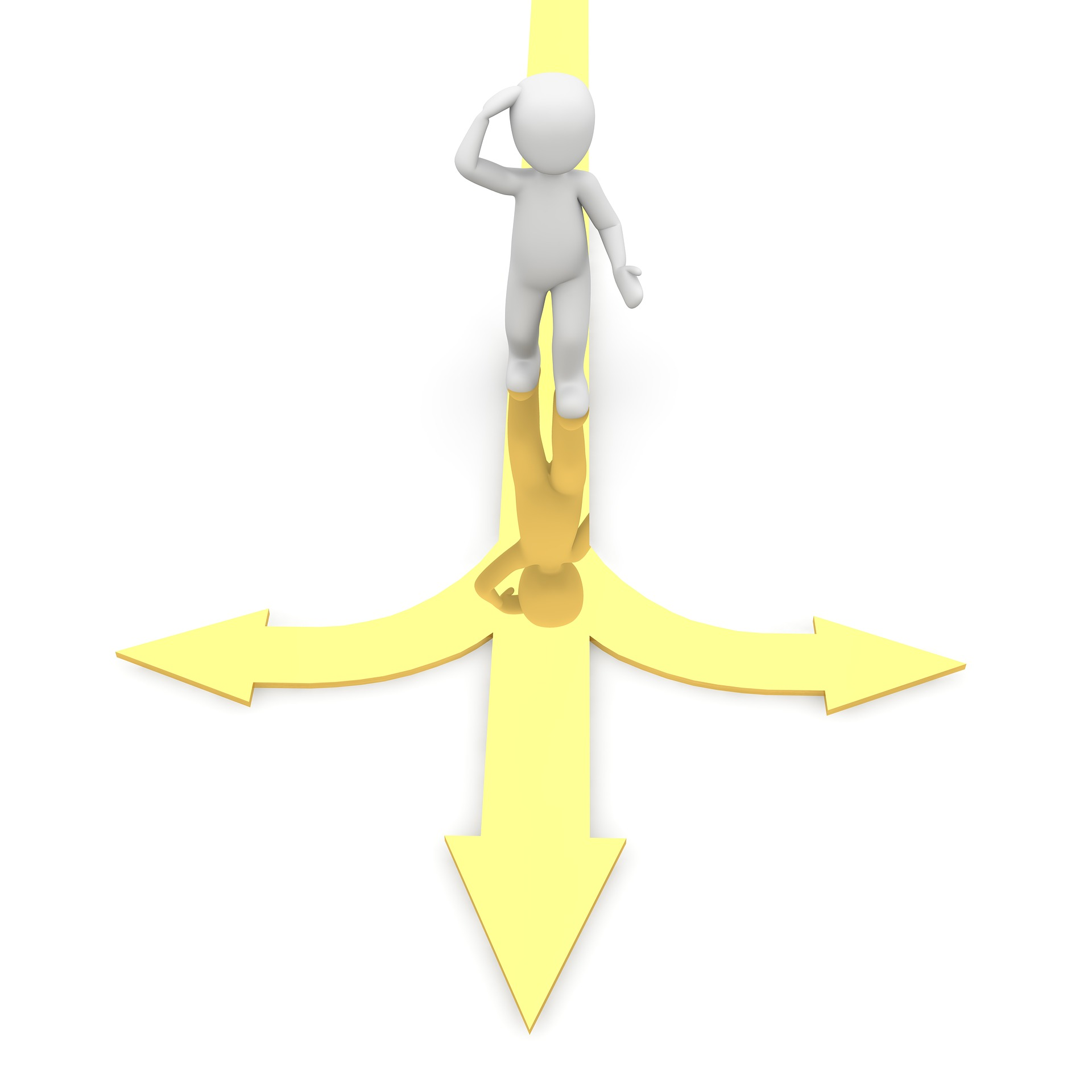 podle doby, kdy jsme vyrůstali, můžeme být zařazeni do určité skupiny, tzv. „informační generace“
máme určité informační zvyky a znalosti, chování, potřeby a máme různý přístup k informačním zdrojům
podle toho je nutný i různý přístup knihoven k uživatelům
informační generace na pracovišti
17.03.2021
Služby knihoven
14
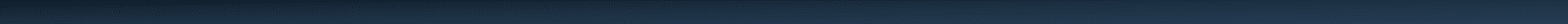 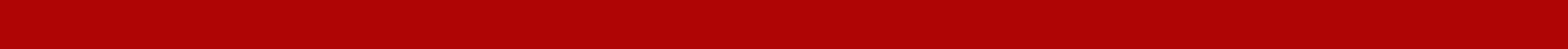 Informační generace
generace veteránů
generace boomers
generace X
generace Y
generace milénia – M
generace Z – Google generace

Jde o hrubé určení s překrývajícími se vlivy, celkový vztah k ICT je dán životním stylem, charakterem práce, prostředím, přizpůsobením se…
17.03.2021
Služby knihoven
15
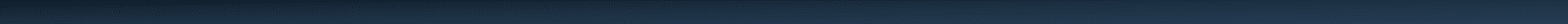 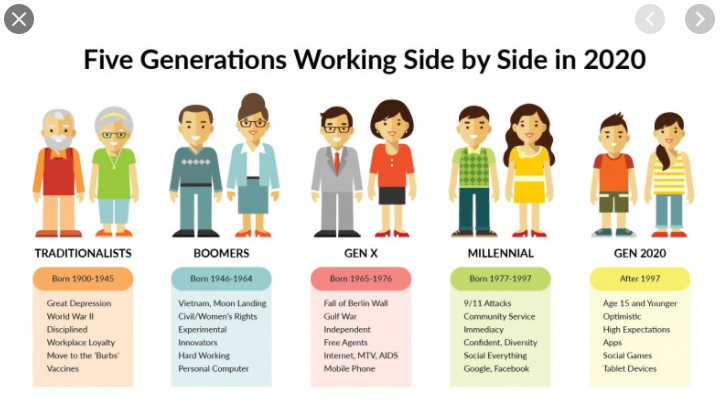 https://medium.com/edtech-kisk/jak-se-u%C4%8D%C3%AD-generace-f762cbb92ad7
17.03.2021
Služby knihoven
16
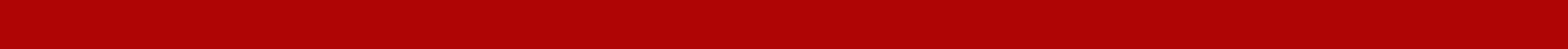 Informační generace
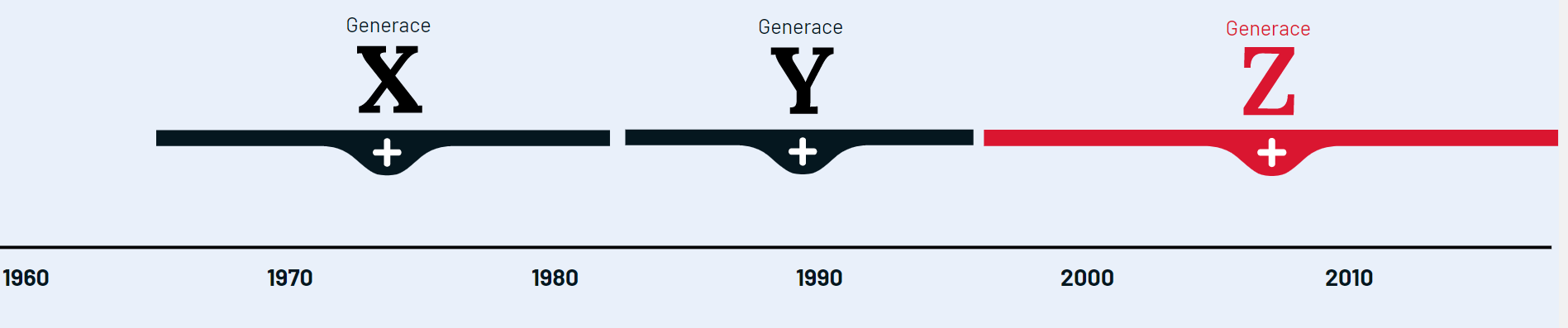 17.03.2021
Služby knihoven
17
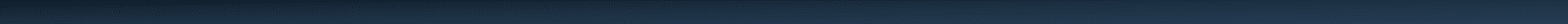 17.03.2021
18
PhDr. Marie Šedá - Uživatelé
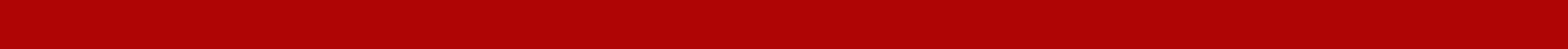 Veteráni
narozeni 1915 – 1945
vliv: světová válka, ekonomické problémy
„mlčící generace,“ generace rozhlasu
mají 70 – 80 let, jsou v důchodu
komunikace: 
rádio, televize, kino, knihy…
17.03.2021
Služby knihoven
19
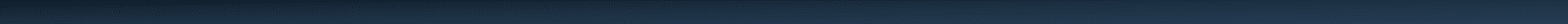 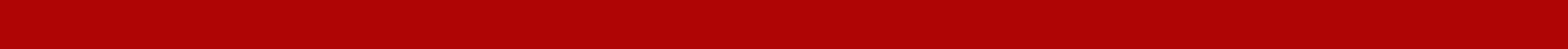 Generace veteránů
vlastnosti:
dobře vychovaní ve starém stylu
cca 60 - 70% neví, co je internet (neumí si to představit)
chodí do knihoven
účastní se společenského života
příliš necestují
nejsou sourodá generace
17.03.2021
Služby knihoven
20
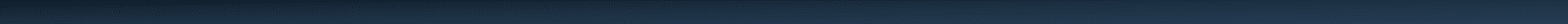 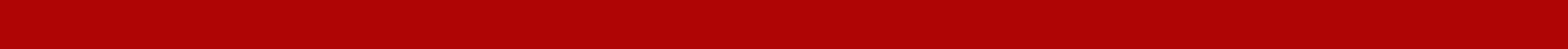 Baby Boomers
Označení Baby Boomers, původem z Ameriky, patří lidem narozeným v letech 1946–1964. 
„Boomeři“ jako první generace toužila po kontinuálním vzdělávání skrze celý životní cyklus. 
Začátek digitálního věku se promítl až v polovině tohoto cyklu a tudíž jejich vztah k technologiím se zformoval před tím, než se technologické a digitální „vymoženosti“ vmísily do každodenních životů. 
Boomeři využívají technologie jako nástroje k prosazení svých životních stylů, ale technologie nebo sociální média pro ně nejsou životně důležitá, neformují jejich osobnosti nebo celkově existenci. 
Spíše než komunikace přes internet a sociální média je pro Boomery důležitější osobní kontakt.
17.03.2021
Služby knihoven
21
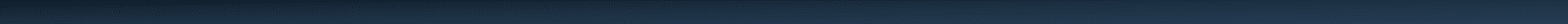 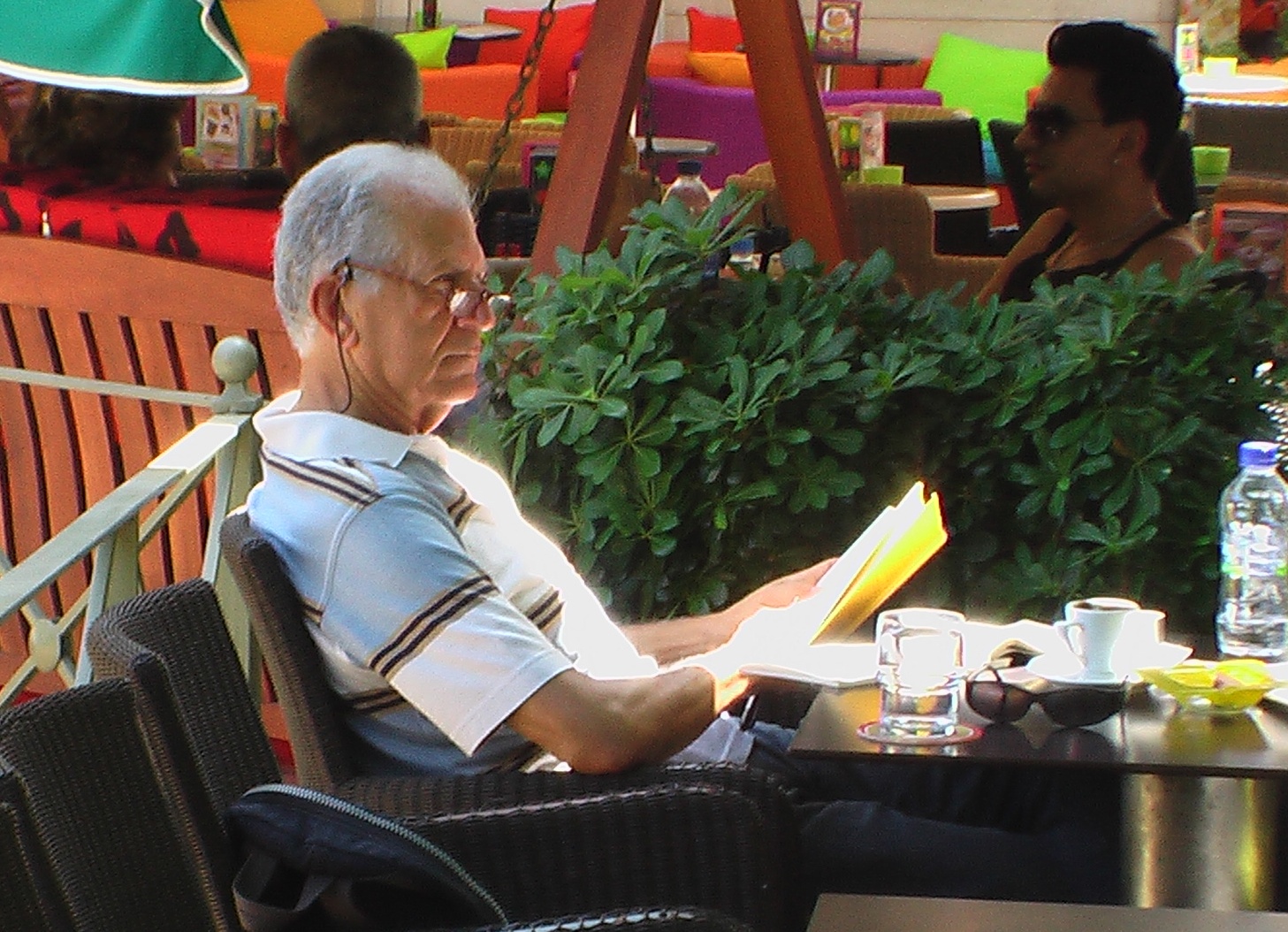 17.03.2021
PhDr. Marie Šedá - Uživatelé
22
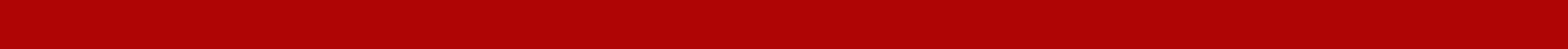 Baby Boomers
narozeni 1946 – 1965
v dětství žili v ekonomické stabilitě
vliv Pražské jaro, vietnamská válka
dnes mají 50 – 60+ let
komunikace:
televize, knihy, gramofonové desky, telefon
spojena se subkulturou hippies a punk
17.03.2021
Služby knihoven
23
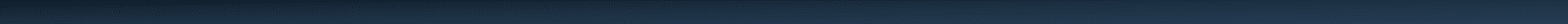 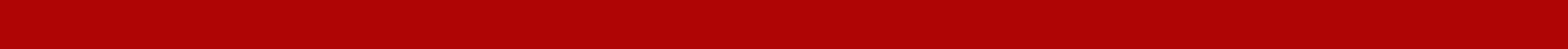 Baby Boomers
vlastnosti:
individualisté, sebevědomí, relativně bohatí, jsou aktivnější v penzi
více cestují, stále pracují, učí se novým věcem
je to nejvzdělanější generace, vysoká gramotnost
oceňují soukromé vlastnictví a nezávislost
jsou ochotni učit se novým technologiím
17.03.2021
Služby knihoven
24
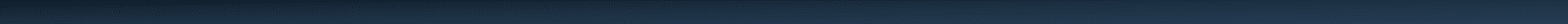 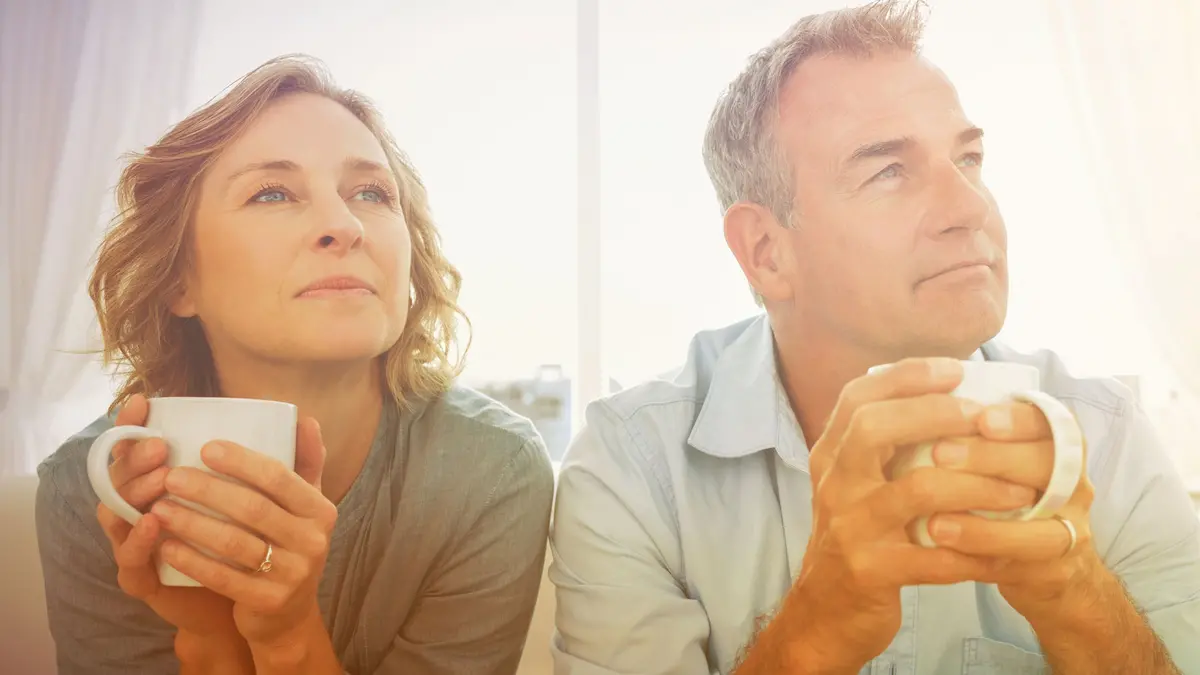 17.03.2021
PhDr. Marie Šedá - Uživatelé
25
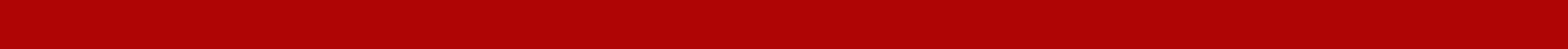 Generace X
narozeni 1965 – 1982
termín je používán v demografii, sociálních vědách, populární kultuře
také baby busters, slacker – generace lenochů
v ČR Husákovy děti
sociální podmínky:
ekonomický pokles, studená válka, nejistá kariéra
dnes mají 40+ let, mají ustálenou kariéru, často dálkově studují, rekvalifikují se
komunikace:
počítače, stereo, CD, Eso , MTV…
vlastnosti:
cyničtí, pesimističtí, málo idealismu, preferují anonymitu, milují techniku
jsou pružní a reagují na změny, mají rádi wiki a internet, umí využívat technologie, ale nejsou jimi opojeni
17.03.2021
Služby knihoven
26
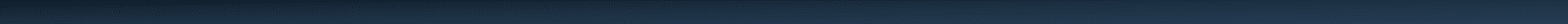 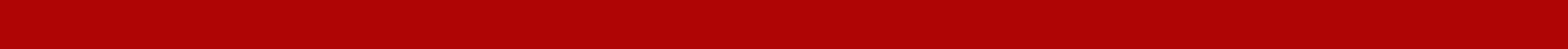 Stírání rozdílů
17.03.2021
Služby knihoven
27
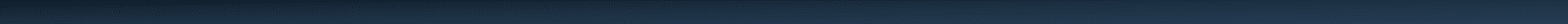 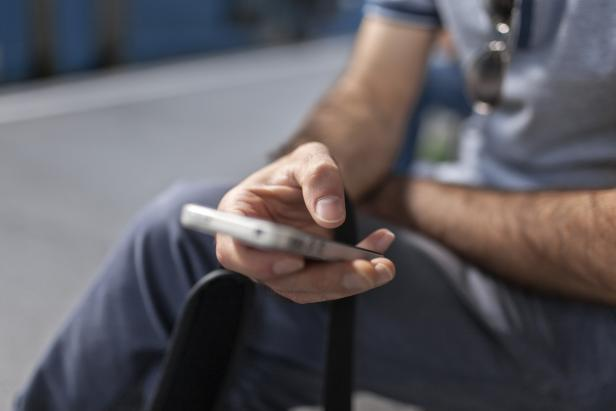 17.03.2021
PhDr. Marie Šedá - Uživatelé
28
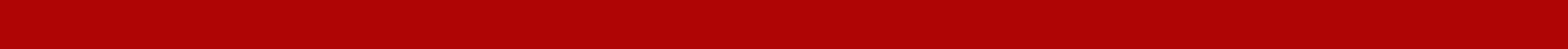 Generace Y
narozeni cca 1980  - 1995
sociální podmínky:
digitální svět
je to poslední generace, která napřed začala chodit do školy a pak se setkala s internetem
konec studené války, porevoluční generace
mají kolem 30 let, ukončili studium, začínají pracovat
komunikace:
web, mobil, tablet atd., počítačové hry
17.03.2021
Služby knihoven
29
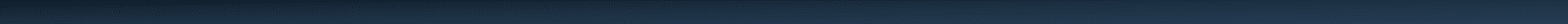 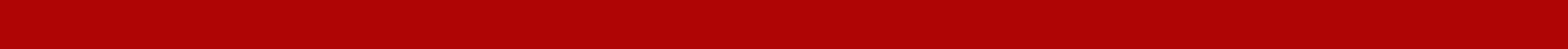 Generace Y
vlastnosti:
optimisté, sebevědomí, inovativní, interaktivní
orientují se na společenský život, rádi si užívají, brzy se nudí
očekávají, že se jim práce přizpůsobí, jsou neukáznění, roztěkaní
jsou flexibilní, ICT je součástí jejich života, využívají eduteinment
nejsou zaměřeni na informace, ale sami je mnohdy vytvářejí, jsou stále napojeni (chat při práci)
tradiční knihovny pro ně nejsou atraktivní
17.03.2021
Služby knihoven
30
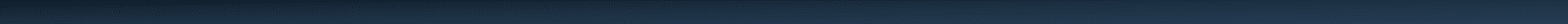 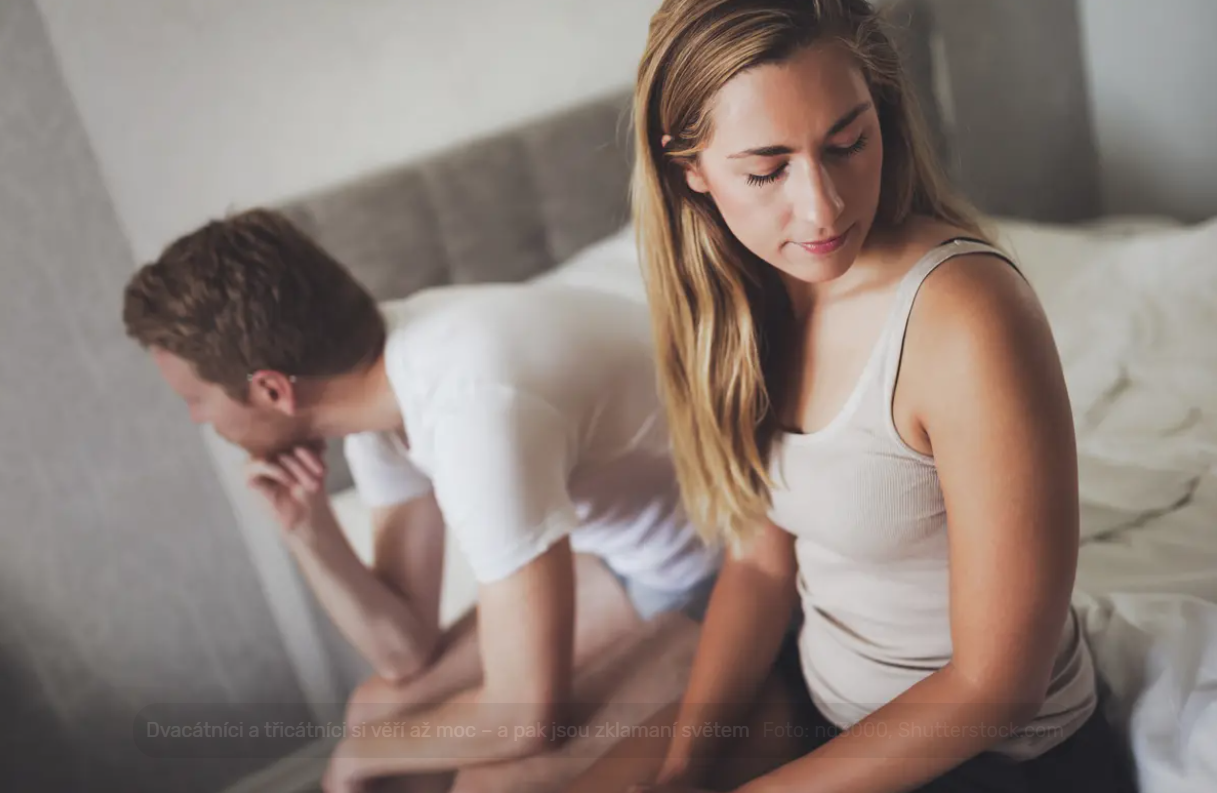 17.03.2021
Služby knihoven
31
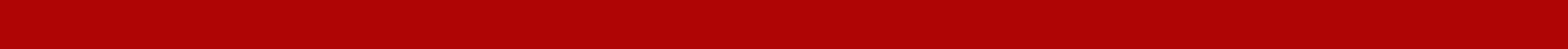 Generace Y
Termín generace Y se v USA původně používal pro generaci mladých lidí, která vyrůstala v prostředí prosyceném komunikačními a digitálními technologiemi. 
S nástupem recese a jejím dopadem na tyto mladé lidi ale pojem začíná nabývat nový obsah. 
Odborníci také často vyjadřují obavy, že by kvůli nedostatku příležitostí, jež nyní tato věková skupina v USA má, mohlo jít o ztracenou generaci.
17.03.2021
Služby knihoven
32
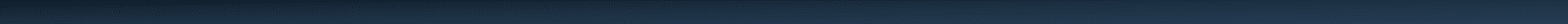 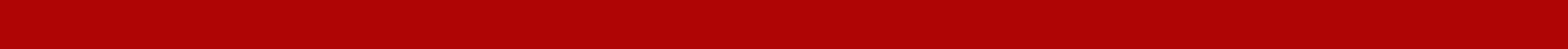 Generace Y
vlastnosti:
preferují neformální prostředí a trvalé připojení k internetu
jsou nároční klienti, chtějí služby na míru
pracují intuitivně, chtějí plné texty a rychlé počítače
chtějí dělat vše bez pomoci
koncentrují se na web, knihovny nemusí , tištěné materiály využívají okrajově, preferují google
milují virtuální služby knihoven
17.03.2021
Služby knihoven
33
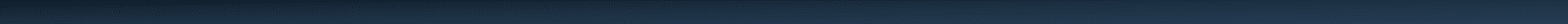 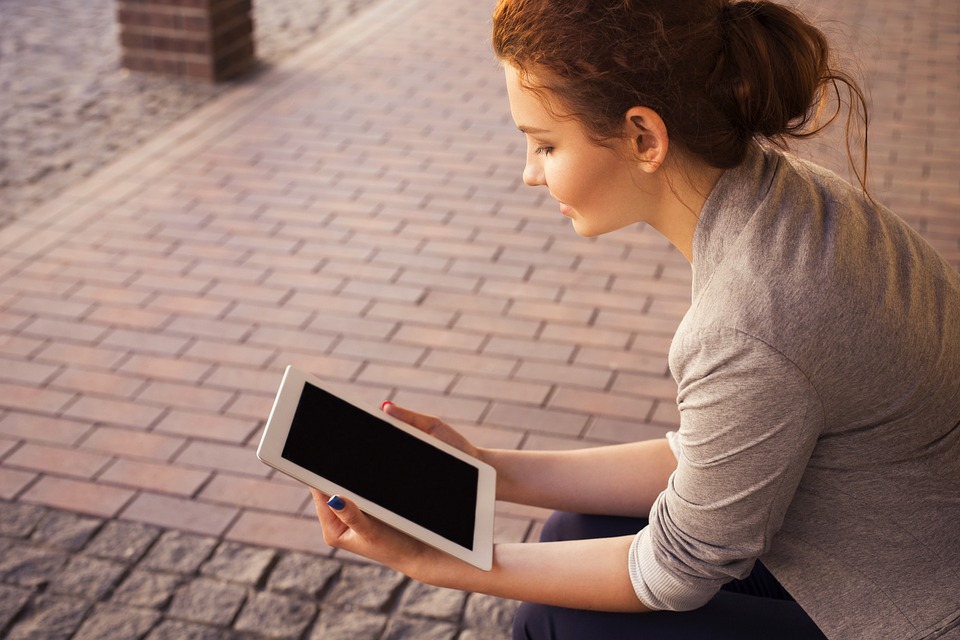 17.03.2021
PhDr. Marie Šedá - Uživatelé
34
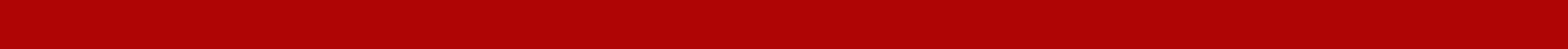 Generace Z – google generace(Generace M, I, 11. září)
narozeni po roce 1995 do současnosti
po pádu SSSR a po éře Studené války
vyrostli na síti www
jejich rodiči je generace X
sociální podmínky:
neznají svět bez digitální informace a sítí
dnes jsou teenageři a chodí do školy
komunikace:
sociální sítě, sms, ipod…
17.03.2021
Služby knihoven
35
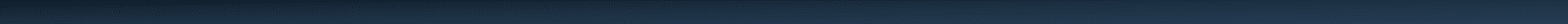 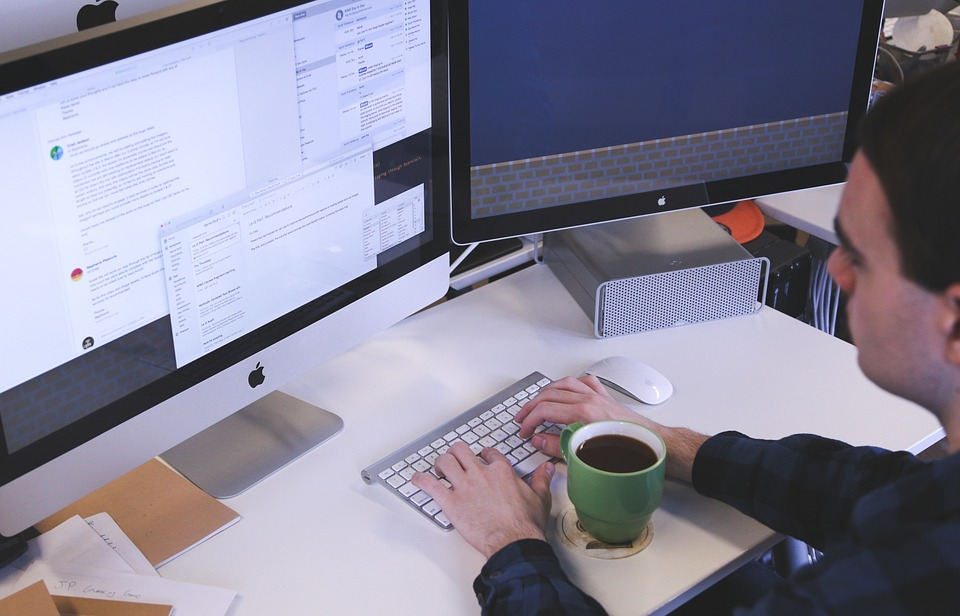 17.03.2021
PhDr. Marie Šedá - Uživatelé
36
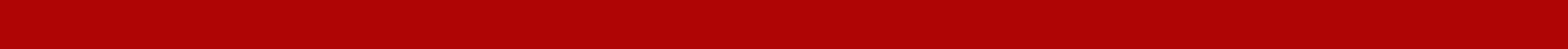 Generace Z
vlastnosti:
multitaskers, vždy napojeni na síť
chtějí rychlost a jednoduchost, často mají špatnou koncentraci
raději skenují než čtou, málo hlubšího přemýšlení
nejsou sebekritičtí, problémy s pochopením kontextu
myslí si, že ICT výborně zvládají (není to tak)
preferují obrázky, zvuky a video, nikoli text
Internet mají stále u sebe
17.03.2021
Služby knihoven
37
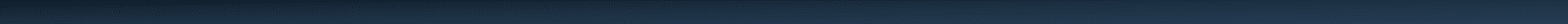 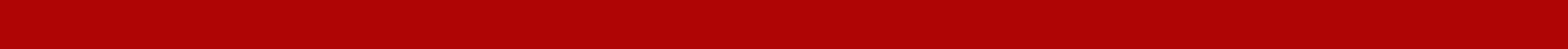 Generace Z, Google generace
informační chování:
je to generace velmi odlišná od předchozích?
jsou to děti digitalizace, ale všichni nejsou techničtí
chtějí rychlost, okamžitou informaci, jinak ztratí zájem
nedostatek úsudku, ale bezproblémová
narodili se do on-line světa
17.03.2021
Služby knihoven
38
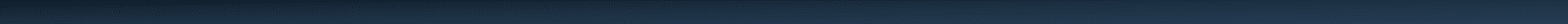 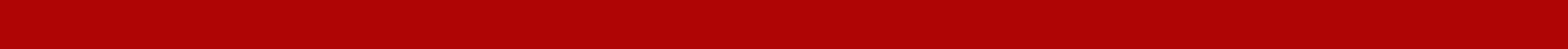 …
velká samostatnost
papírové knihy téměř nečtou
není to pro ně zdroj důležitých informací
uznávají např. wikipedii
velká samostatnost 
smysl pro spolupráci
„open source“ svět
život online v rychlém tempu
rodí se starším matkám
potíže s autoritou
více se zapojují a komunikují při řešení týmových problémů
17.03.2021
Služby knihoven
39
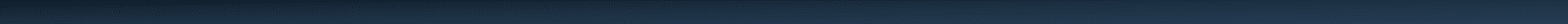 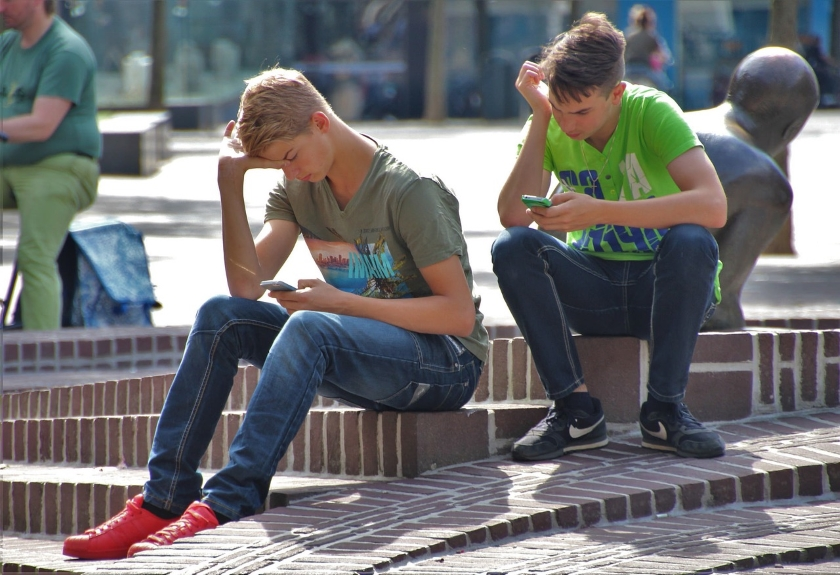 17.03.2021
Služby knihoven
40
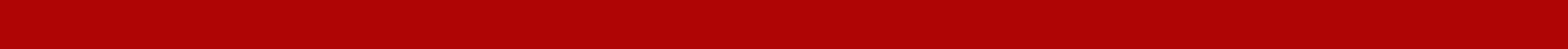 Další dělení
Poválečná generace
1940 - 1960
Generace osobního PC
1960 - 1980
Svobodná generace
1980 - 2000
Digitální generace
2000 a dál…
17.03.2021
Služby knihoven
41
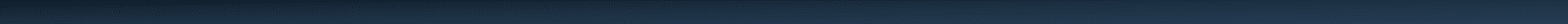 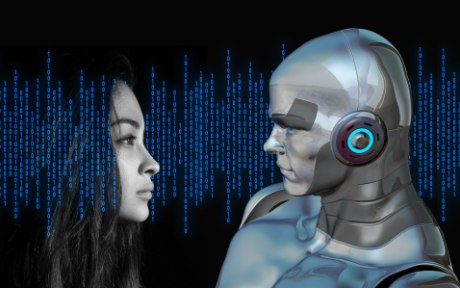 17.03.2021
Služby knihoven
42
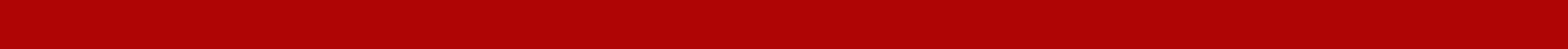 Cvičení
17.03.2021
Služby knihoven
43
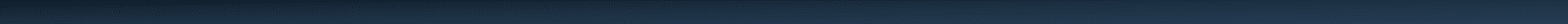 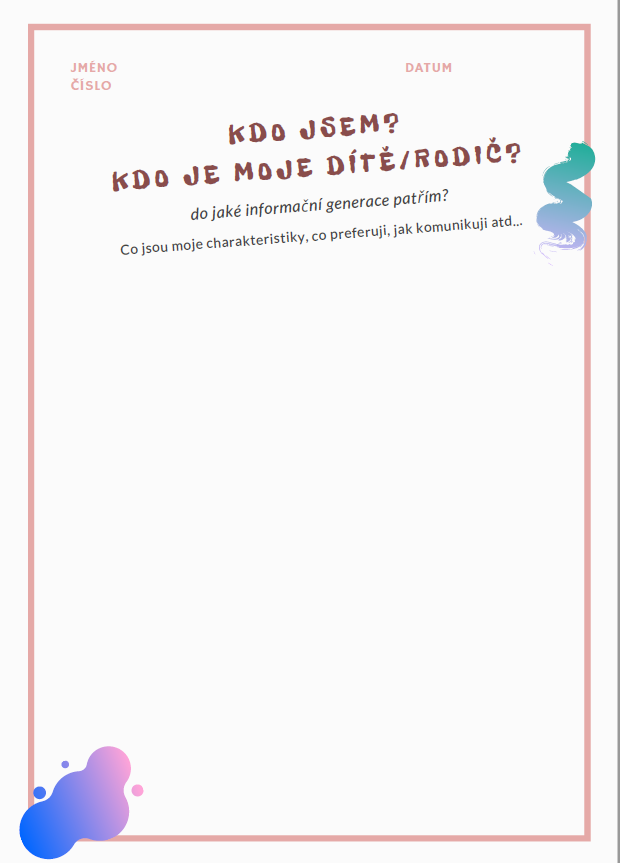 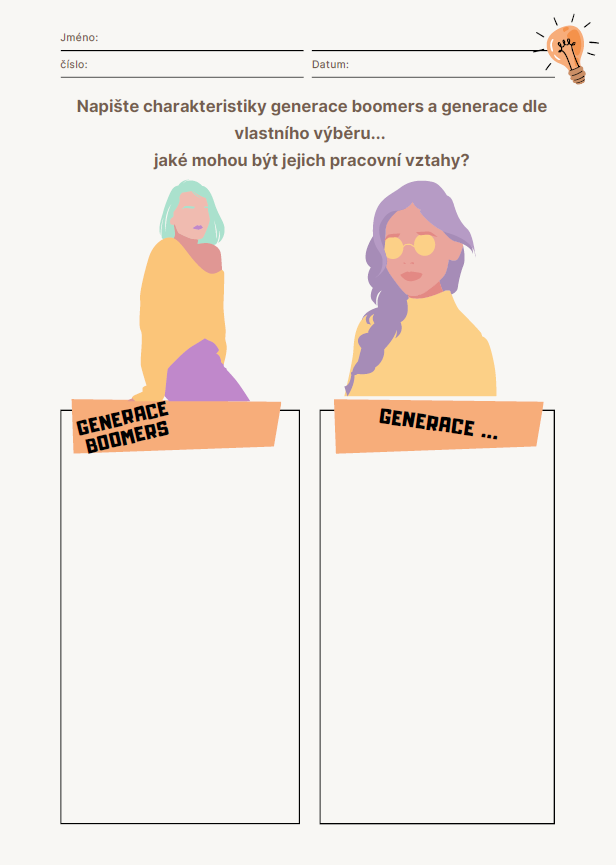 17.03.2021
Služby knihoven
44
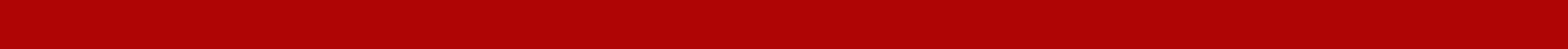 Způsoby získávání informací 1800-2020
Zdroj: https://iam.kryspin.net/2009/05/18/historie-komunikace-a-informaci/
17.03.2021
Služby knihoven
45
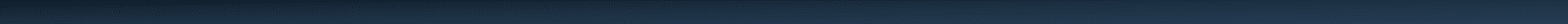 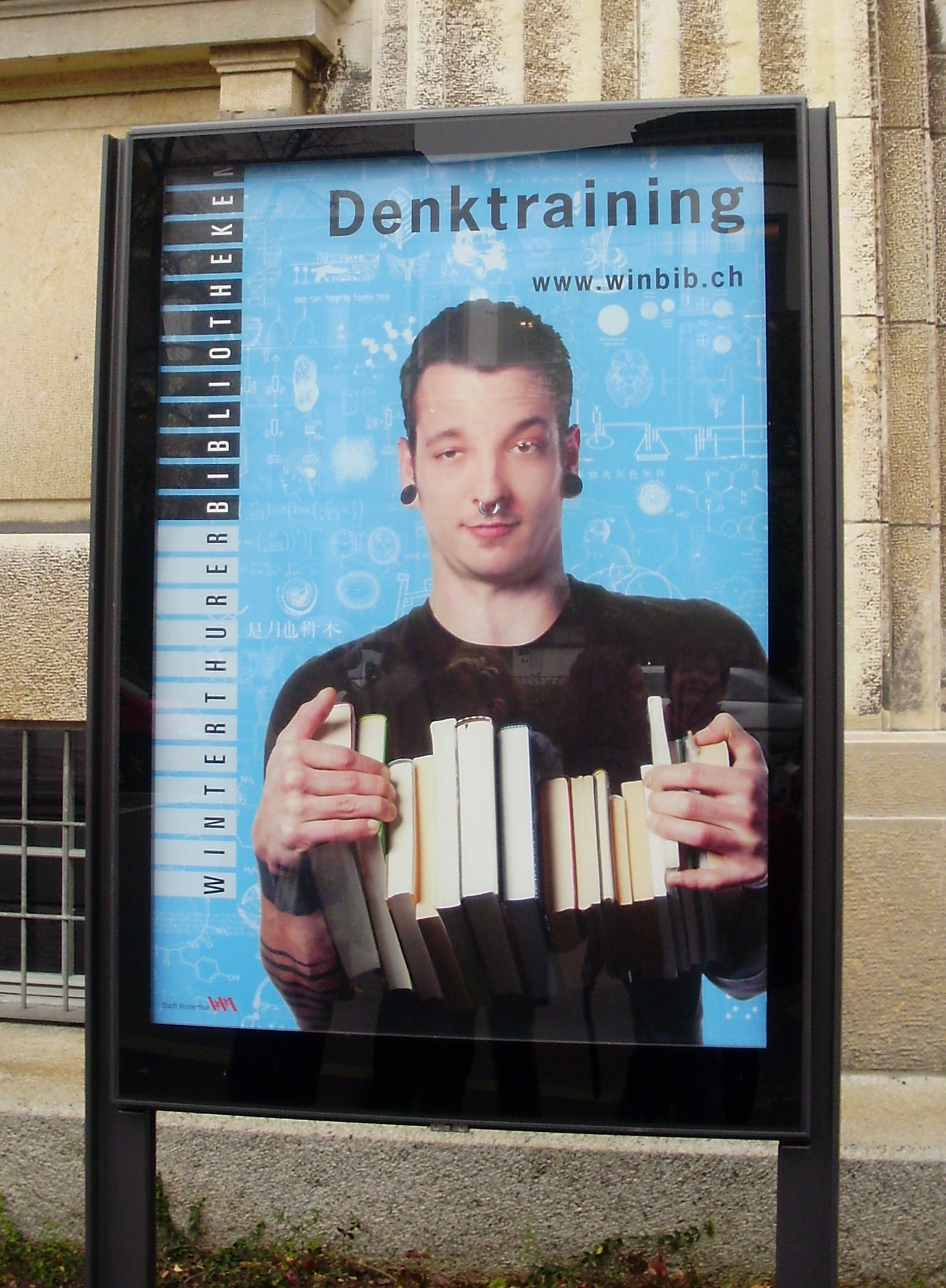 17.03.2021
PhDr. Marie Šedá - Uživatelé
46
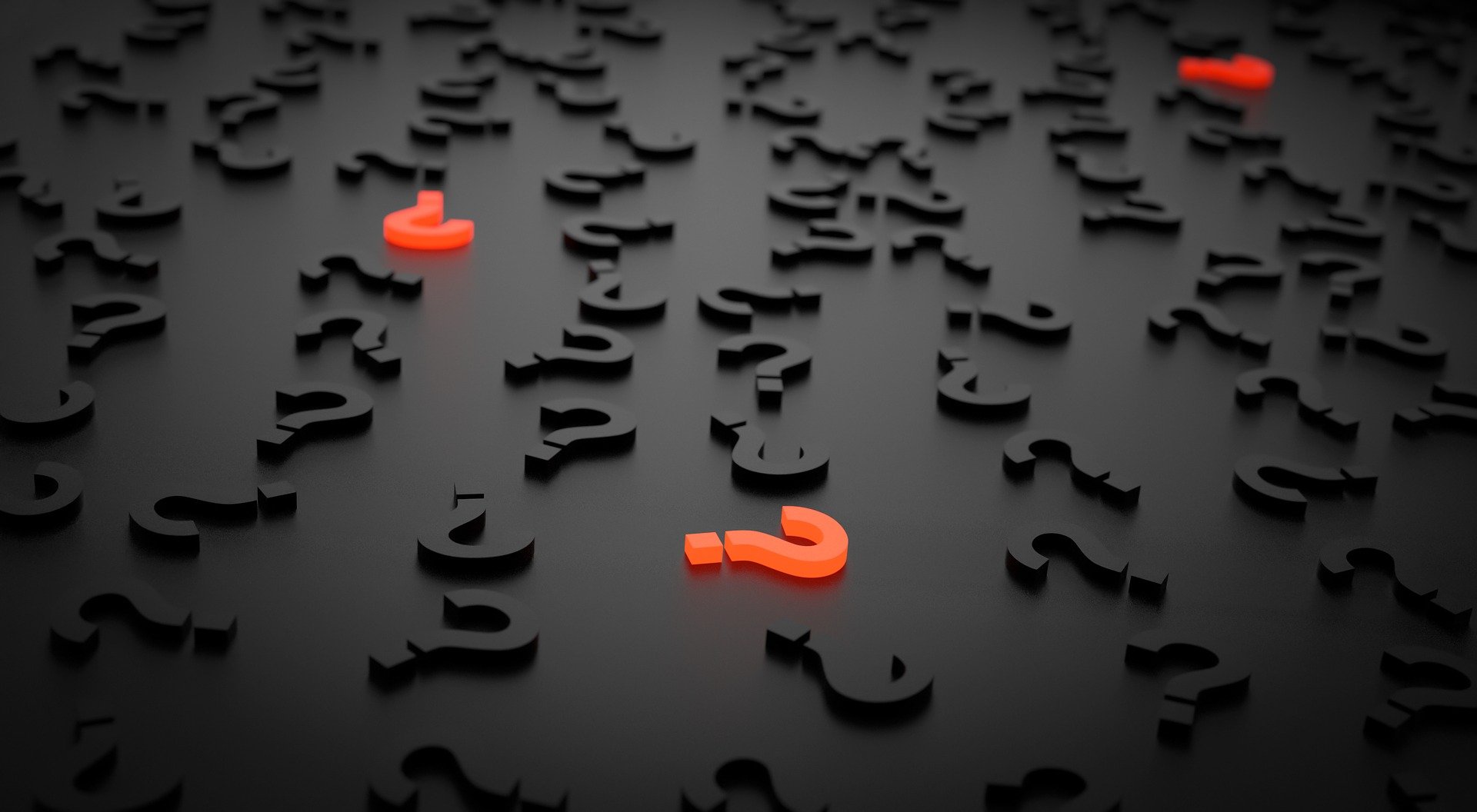 KNIHOVNICKÉ A INFORMAČNÍ SLUŽBYUŽIVATELÉ
PhDr. Marie Šedámetodik.knihovna@gmail.com